ŠUMA
Ivana Pešerović
Životna zajednica šume
Čine ju svi stanovnici jedne šume
Međusobno povezani
Ovise jedni o drugima
Vrste šuma
LISTOPADNE ŠUME
Hrast lužnjak, jasen, kesten, bukva, grab….

VAZDAZELENE ŠUME
Jela, smreka, bor, hrast crnika…

MJEŠOVITE ŠUME
Tu rastu i listopadna i vazdazelena stabla
Listopadne šume
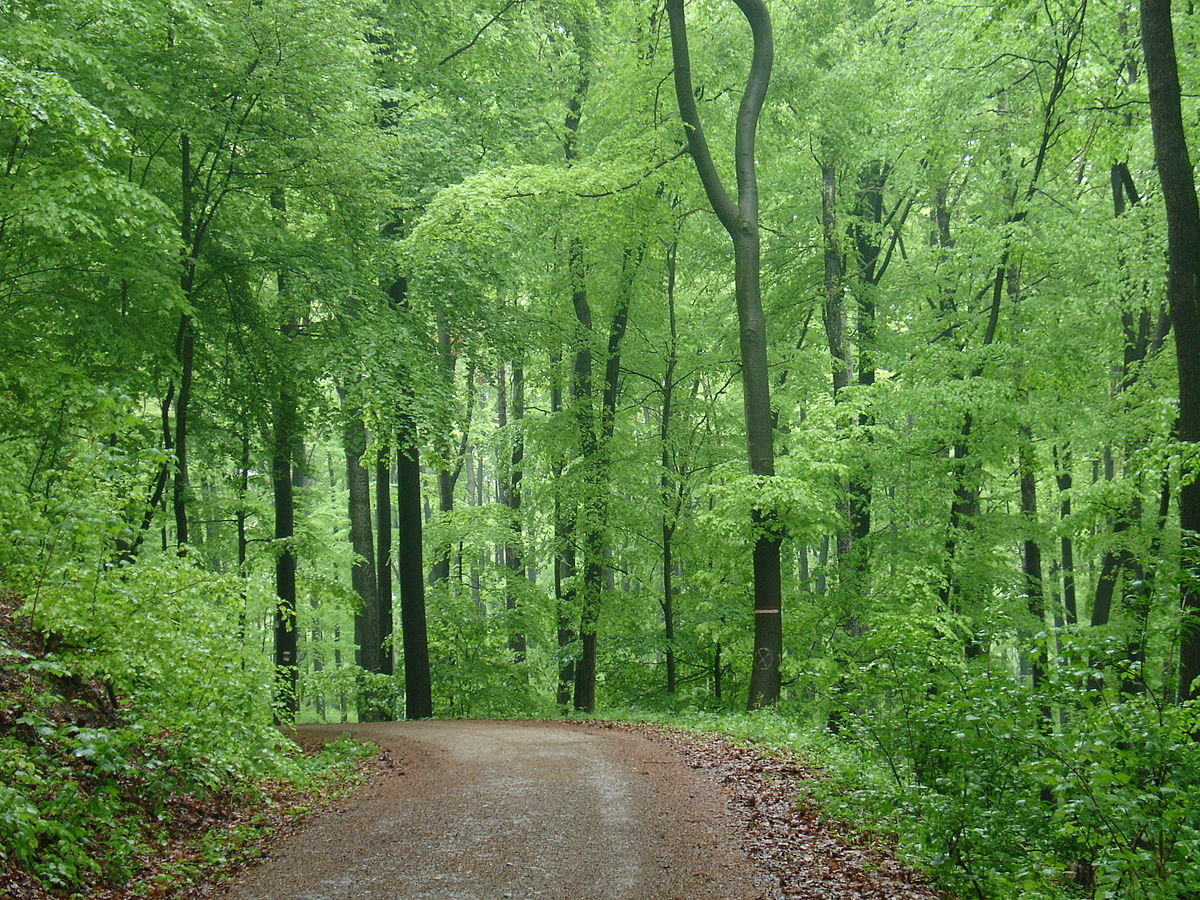 Bukva                       Jasen                  Grab
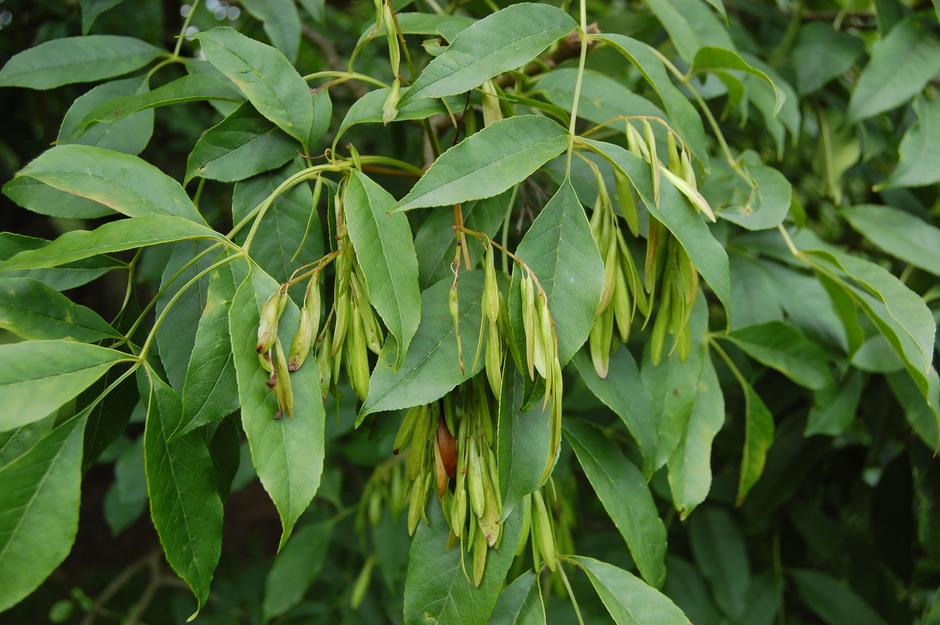 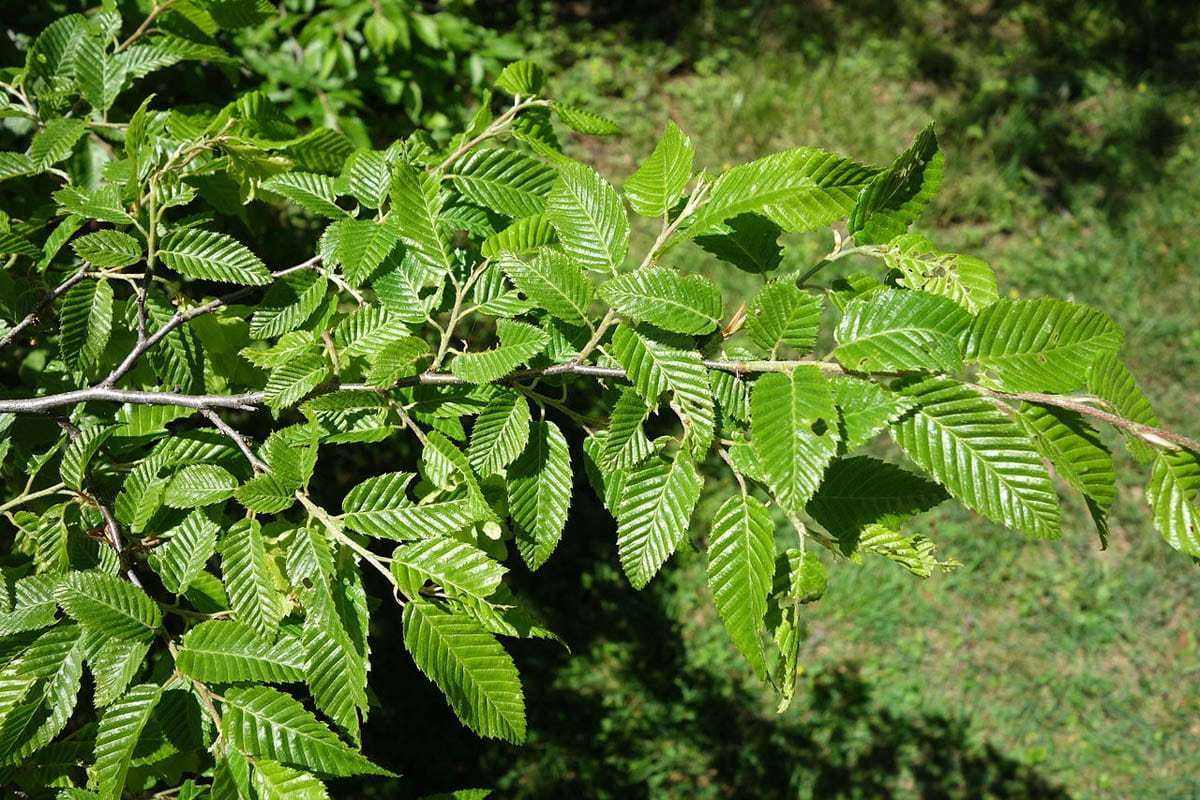 Vazdazelene šume
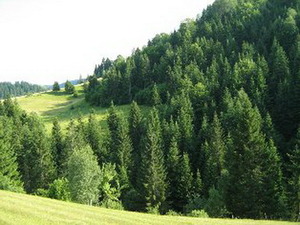 Jela                      Smreka                     Bor
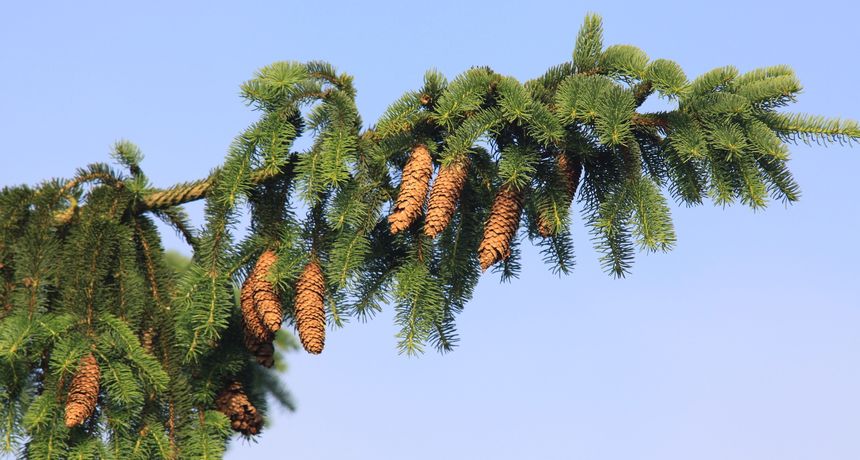 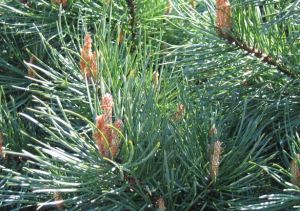 Mješovite šume
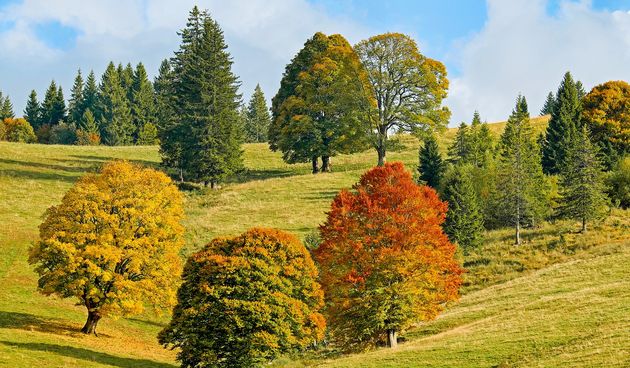 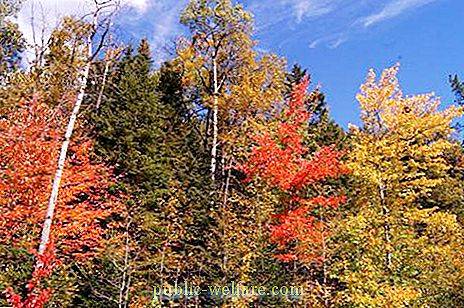 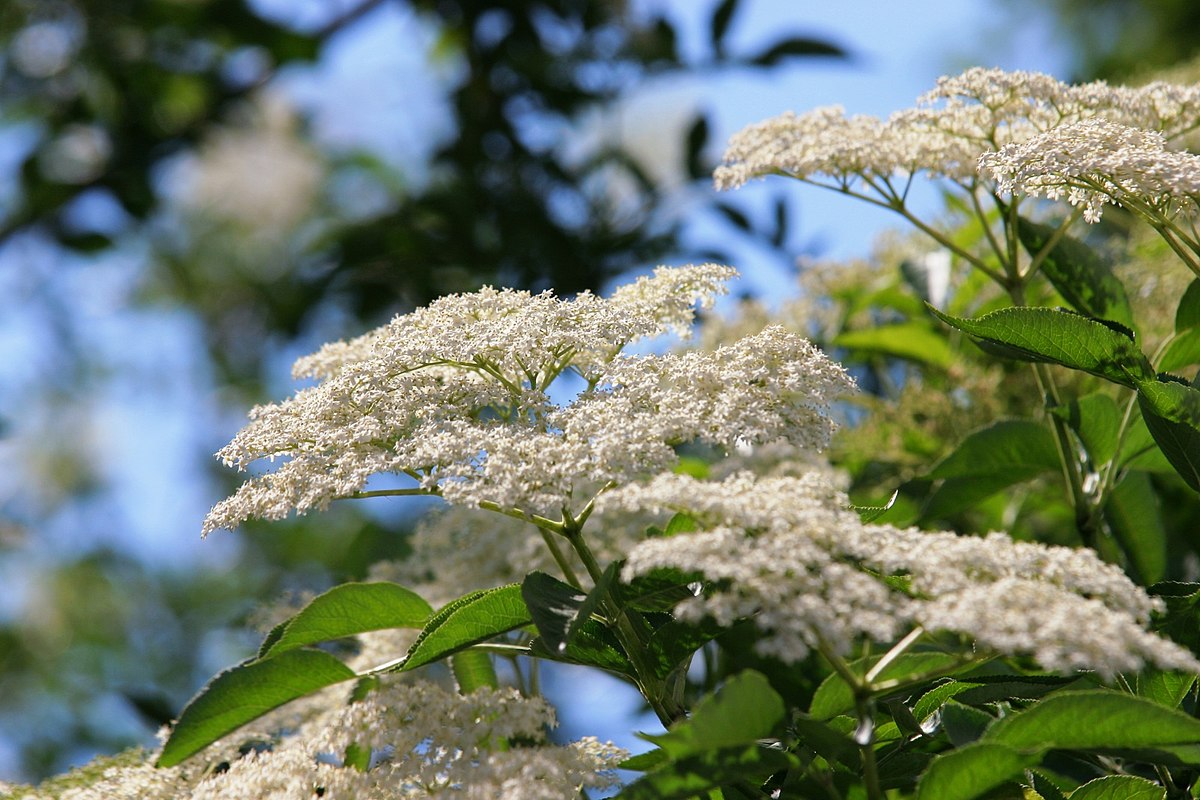 Grmolike i niske biljke
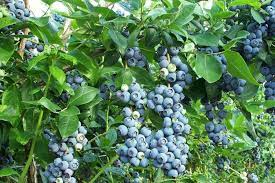 Bazga
Kupina
Borovnica
Šumska jagoda
Druge jestive i nejestive biljke
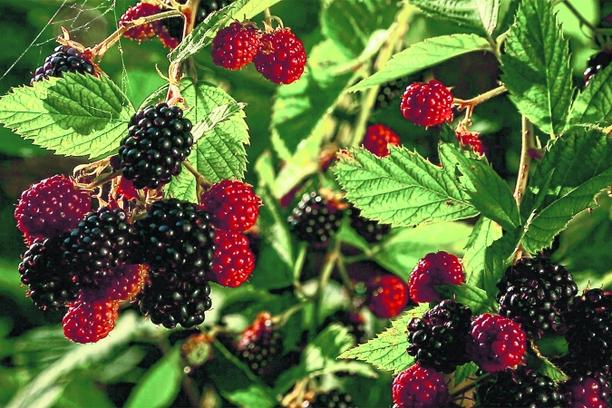 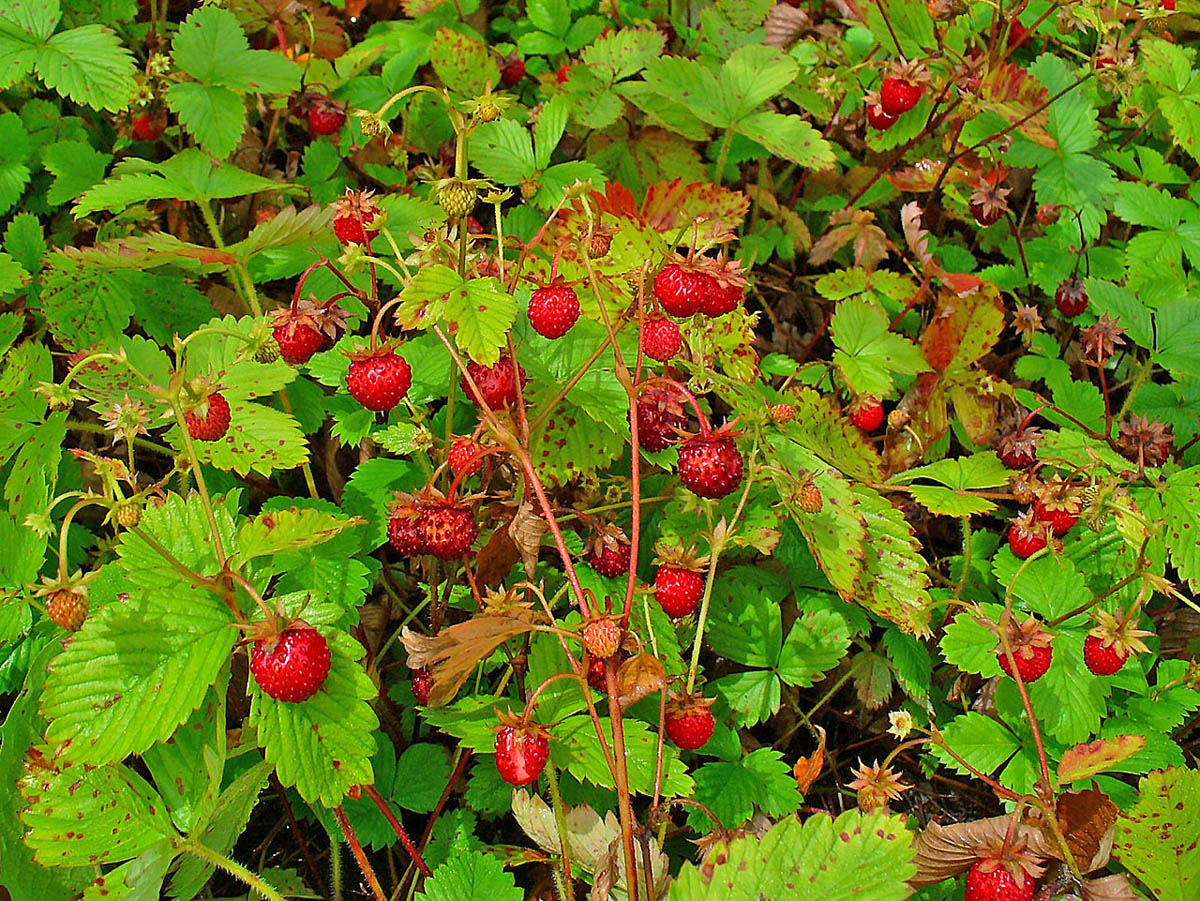 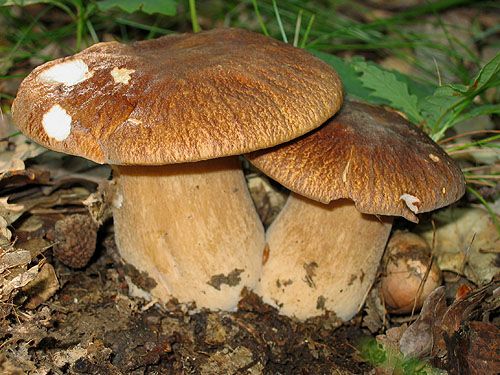 Jestive gljive
Vrganj
Lisičarka
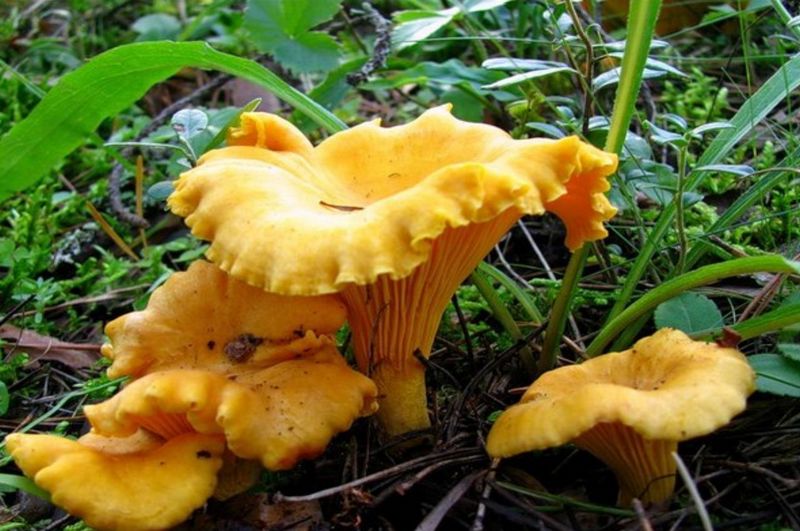 Nejestive gljive
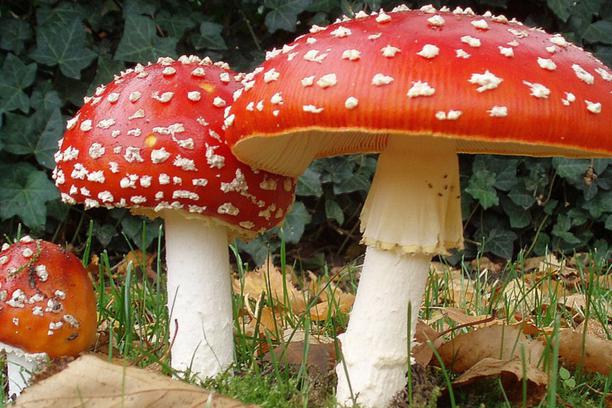 Muhara
Zelena pupavka
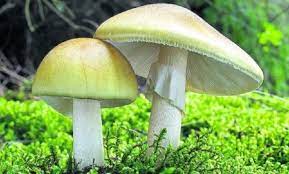 Brojne životinje…
Sova
Vuk
Medvjed
Jelen
Divlja svinja
Djetlić
Miš
Šumski mrav
……
Životni uvjeti
Količina vode
Kvaliteta tla
Kvaliteta zraka
Sunčeva svjetlost i toplina
Šumsko tlo
Bogato humusom
Pogodno za uzgoj biljaka
Krčenje šuma zbog obradivog tla
Gradnja naselja i prometnica
Korištenje drveta u razne svrhe
Razna zagađenja

JEDNOM UNIŠTENA ŠUMA TEŠKO SE I DUGO OPORAVLJA
Utjecaj čovjeka na šume